Μεθοδολογία Εκπαιδευτικής Έρευνας στη ΜΕ
ΜΑΡΙΑΝΝΑ ΤΖΕΚΑΚΗ, ΑΠΘ
ΚΩΝΣΤΑΝΤΙΝΟΣ ΧΡΗΣΤΟΥ, ΑΠΘ
ΞENIA ΒΑΜΒΑΚΟΥΣΗ, ΠΙ
ΑΓΓΕΛΟΣ ΜΑΡΚΟΥ, ΔΠΘ
Α’ ΕΞΑΜΗΝΟ
Γιατί κάνουμε αυτό το μάθημα;
Για να γίνουμε κριτικοί αναγνώστες κάθε επιστημονικής εργασίας, 
Για να αποκτήσουμε μια εμπειρία για την ερευνητική διαδικασία, 
Για να αναπτύξουμε δεξιότητες συγκέντρωσης, οργάνωσης και επεξεργασίας δεδομένων που προέρχονται από διαφορετικές πηγές και επιστημονικής γραφής.
2
Περιεχόμενο μαθήματος
Ενότητα 1-2 :  Βασικά στοιχεία (1 τετράωρα μαθήματα)
	Βασικά στοιχεία και έννοιες της εμπειρικής έρευνας, με έμφαση στα στοιχεία που συνδέονται με την ΜΕ και την εκπαιδευτική έρευνα 
Ενότητα 3-4 :  Ερευνητικά σχέδια και μεθοδολογία (2 τετράωρα μαθήματα)
	Βασικά χαρακτηριστικά του ερευνητικού σχεδίου και οργάνωση της μεθοδολογίας μιας έρευνας (είδος έρευνας, δείγμα, κατασκευή εργαλείων συλλογή δεδομένων). Επιστημονική τεχνογραφία.
3
Περιεχόμενο μαθήματος
Ενότητα 5:  Ποσοτικές μέθοδοι  (1 τετράωρο μαθήματα)
	Ανάλυσης των εμπειρικών δεδομένων που σχετίζονται κυρίως με απαντήσεις σε ερωτηματολόγια και τεστ με μαθητές και εκπαιδευτικούς (χρήση SPSS)
Ενότητα 6: Ποιοτικές μέθοδοι  (2 τετράωρα μαθήματα)
	Ανάλυσης ποιοτικών δεδομένων  και ειδικές ερευνητικές μορφές όπως διδακτικά πειράματα, έρευνες σχεδιασμού, συνεντεύξεις βασισμένες σε έργα, μικρογενετικές προσεγγίσεις, εθνογραφική μέθοδος, κ.ά., για τη μελέτη μαθητών, εκπαιδευτικών και εκπαιδευτικής διαδικασίας όπως και χρήσης σχετικών εργαλείων.
4
Τι επιδιώκει αυτό το μάθημα - Ι
Να γίνουμε κριτικοί αναγνώστες

Να διακρίνουμε τα εκπαιδευτικά ερευνητικά πεδία
	(μάθηση – διδασκαλία – διδακτικά φαινόμενα – διδακτικά αποτελέσματα – διδακτικό υλικό – μαθητές – διδάσκοντες…)
Να διακρίνουμε τα μέρη μιας έρευνας (θεωρητικό πλαίσιο – μεθοδολογία – αποτελέσματα).
Να διακρίνουμε την αναγκαιότητα και την πρωτοτυπία μιας έρευνας.
Τι επιδιώκει αυτό το μάθημα - ΙΙ
Εμπειρία στην ερευνητική διαδικασία

Να διατυπώνουμε κατάλληλα ερευνητικά ερωτήματα.
Να κάνουμε βιβλιογραφική επισκόπηση για την τεκμηρίωση μιας νέας έρευνας.
Να θέτουμε θεωρητικό πλαίσιο.
Να σχεδιάζουμε μια κατάλληλη (ποσοτική ή ποιοτική) προσέγγιση συλλογής δεδομένων.
Να υλοποιούμε το σχέδιο αυτής της εμπειρικής έρευνας.
Τι επιδιώκει αυτό το μάθημα -ΙΙΙ
Μην ανησυχείτε!
Αυτοί οι στόχοι είναι για όλο το εξάμηνο!!
Εμπειρία ανάλυσης και επιστημονικής γραφής

Να συζητούμε τα ευρήματα σε σχέση με την υπάρχουσα βιβλιογραφία και το θεωρητικό πλαίσιο.
Να βάζουμε τους περιορισμούς και τις προεκτάσεις της έρευνας. 
Να συγγράφουμε μια αναφορά για την έρευνα -κατάλληλη για δημοσίευση σε ένα επιστημονικό περιοδικό.
Αξιολόγηση - Εργασίες
Οι φοιτητές/τριες δημιουργούν ομάδες 4 ατόμων.
Επιλέγουν ένα θέμα από τις παρακάτω 4 θεματικές:
Διερεύνηση παρανοήσεων στην κατανόηση εννοιών από μαθητές και εκπαιδευτικούς (Μisconceptions)
Διερεύνηση ικανοτήτων των μαθητών σε μαθηματικές διεργασίες: επίλυση προβλήματος, τεκμηρίωση, απόδειξη (Problem solving, Argumentation, Proving)
Διερεύνηση αντιλήψεων, στάσεων και πεποιθήσεων εκπαιδευτικών για θέματα που σχετίζονται με τη διδασκαλία των μαθηματικών (Attitudes and beliefs)
Διερεύνηση διδακτικών παρεμβάσεων/πειραμάτων (Teaching Intervention/experiment)
Ερευνητικά Πεδία της ΔτΜ
Ανάπτυξη μαθηματικών νοημάτων
Έννοιες και εννοιολογική ανάπτυξη (concepts and conceptual development)
Εικονοποίηση και οπτικοποίηση (Imagery and visualization)
Γλώσσα και Μαθηματικά (Language and mathematics)

Αριθμητικές έννοιες και πράξεις (Number concepts and operations)
Άλγεβρα & αλγεβρική σκέψη (Algebra and algebraic thinking) - Συναρτήσεις (Function)
Γεωμετρική & χωρική σκέψη (Geometric and spatial thinking) - Μετρήσεις (Measure)
Πιθανότητες και στατιστικός συλλογισμός (Probabilistic and statistical Thinking)

Ανάπτυξη προγραμμάτων σπουδών (Curriculum development) - Αξιολόγηση (Assessment and Evaluation)
Η/Υ και Τεχνολογία (Computer and Technology)

Μαθηματικός συλλογισμός (Mathematical Thinking)
Μαθηματική μοντελοποίηση (Mathematical Modelling)
Επίλυση προβλήματος/ σχηματισμός προβλήματος (Problem solving/Problem Posing)
Απόδειξη, αποδεικτική διαδικασία και επιχειρηματολογία (Proof, poving, argumentation)

Ανάπτυξη εκπαιδευτικών (Teacher development)
Γνώση, σκέψη και πεποιθήσεις των εκπαιδευτικών (Teacher knowledge, thinking and beliefs)
Κοινωνικο – πολιτισμικές διαστάσεις (socio – cultural)
Μελέτη θεματικών ενοτήτων
Προγράμματα, οργάνωση διδασκαλίας
Μαθηματικές διεργασίες
9
Ας κάνουμε μια δοκιμή!
Ας υποθέσουμε ότι θέλουμε να κάνουμε μια έρευνα με θέμα:
Έχουν οι εκπαιδευτικοί ανησυχίες απέναντι στις καινοτομίες στην εκπαίδευση;
	Με ποιους παράγοντες σχετίζονται οι ανησυχίες τους;

Τι σημαίνει ‘ανησυχίες’; Και τι καινοτομία στην εκπαίδευση;
Πώς μετριούνται;
Με τι μπορεί να σχετίζονται; 
Σε ποιο πληθυσμό θα διερευνηθούν;
Με τι μέσο θα τις διερευνήσουμε;
Με ερωτηματολόγια; Με τι ερωτήσεις;

	Constantinos, C., Eliophotou-Menon, M., & Philippou, G. (2004). Teachers’ Concerns Regarding the Adoption of a New Mathematics Curriculum: An Application of Cbam. Educational Studies in Mathematics 57, 157–176.
10
Ανησυχίες απέναντι στις καινοτομίες
Οι ερευνητές διατυπώνουν αρχικά ερωτήματα: τι είναι ανησυχίες, πώς ορίζονται, τι αφορούν, με ποιους παράγοντες σχετίζονται; 
Στις ερωτήσεις αυτές δοκιμάζουν να απαντήσουν βιβλιογραφικά:
 αναζητούν τους ορισμούς της έννοιας ανησυχίες και καινοτομίες,
 τις πηγές δημιουργίας, τους παράγοντες, όπως και τους τρόπους μέτρησης. 
 συγκεντρώνουν άλλες έρευνες αντίστοιχα ζητήματα εκπαιδευτικών.
Χρησιμοποιούν ένα αναγνωρισμένο ερωτηματολόγιο.
11
Ανησυχίες απέναντι στις καινοτομίες
Βιβλιογραφία Πίνακας
12
Και μία ακόμα!
Ας υποθέσουμε ότι θέλουμε να κάνουμε μια έρευνα με θέμα:
	Έχουν οι μαθητές άγχος πριν από τις εξετάσεις στα Μαθηματικά;
	
	- Τι είναι άγχος; Ποια η σχέση του με τα μαθηματικά; 
	- Πώς εξετάζεται;
	- Με τι σχετίζεται;
	- Ποιους αφορά;
	- Σε ποιους θα το διερευνήσουμε;
	- Με τι μέσα θα το διερευνήσουμε; 
	- Με ερωτηματολόγιο; Τι ερωτήσεις θα κάνουμε;

Κουρτέση, Π., & Καντάς, Α.  (2000). Στρατηγικές αντιμετώπισης του άγχους των εκπαιδευτικών.  Σύγχρονη εκπαίδευση, 114, 53-66
13
Άγχος των μαθητών απέναντι στις εξετάσεις
Οι ερευνητές διατυπώνουν αρχικά ερωτήματα: τι είναι άγχος, από πού πηγάζει, τι επιπτώσεις έχει και πως οι μαθητές προσπαθούν να το αντιμετωπίσουν;
Στις ερωτήσεις αυτές δοκιμάζουν να απαντήσουν βιβλιογραφικά: αναζητούν τους ορισμούς της έννοιας άγχος, τις πηγές δημιουργίας, τις συνέπειες, όπως και τους τρόπους μέτρησης. Συγκεντρώνουν άλλες έρευνες σε αγχογόνα ζητήματα φοιτητών.
Χρησιμοποιούν ένα κατασκευασμένο ερωτηματολόγιο.
14
Και μία ακόμα!
Ας υποθέσουμε ότι θέλουμε να κάνουμε μια έρευνα με θέμα:
	Ποια είναι τα επίπεδα της λογικής σκέψης στα παιδιά του Λυκείου?
	
	- Τι είναι λογική σκέψη; Ποια είναι τα επίπεδα; 
	- Πώς διερευνάται;
	- Με τι σχετίζεται;
	- Σε ποιους θα το διερευνήσουμε;
	- Με τι μέσα θα το διερευνήσουμε; 
	- Με τεστ; Τι ερωτήσεις θα κάνουμε;
15
Μορφές τυπικής λογικής σκέψης ανάμεσα σε μαθητές τρίτης λυκείου
Οι ερευνητές διατυπώνουν ερευνητικά ερωτήματα: ποια είναι τα επίπεδα τυπικής λογικής σκέψης σε μαθητές Γ’ Λυκείου, σε ποια μαθήματα αναπτύσσεται, με ποιους παράγοντες συνδέονται.
Βιβλιογραφικά εντοπίζουν ορισμούς, μεθόδους και εργαλεία (τεστ ΤΛΣ). Συγκεντρώνουν άλλες  σχετικές έρευνες.
Εξετάζουν μαθητές σε 36 τμήματα στο τεστ σε έργα αναλογιών, ελέγχου μεταβλητών, πιθανοτήτων, συσχέτισης, συνδυασμών και κατατάσσουν τους μαθητές σε κλίμακα.

Βαλανίδης, Ν. (1995). Μορφές τυπικής λογικής σκέψης ανάμεσα σε μαθητές Τρίτης Λυκείου. Παιδαγωγική Επιθεώρηση, 22/95: 115-142.
16
Ερευνητική διαδικασία
Οι ερευνητές αποφασίζουν για το στόχο της έρευνας.
Διερευνούν βιβλιογραφικά ζητήματα που σχετίζονται με την προσέγγιση θεωρητικών πλαισίων αποσαφήνιση όρων, παραγόντων, ερευνητικών μέσων και μεθόδων, όπως και ευρημάτων.
Καταλήγουν σε ερευνητικά ερωτήματα και αποσαφηνίζουν τι επιδιώκουν να διερευνήσουν (δίνουν ορισμούς).
Αποφασίζουν για το δικό τους ερευνητικό σχέδιο (τι θα συλλέξουν, από πού, με ποιο τρόπο;).
Προετοιμάζουν τα μέσα και πραγματοποιούν την έρευνα.
Αναλύουν τα δεδομένα που συγκέντρωσαν και καταλήγουν σε συμπεράσματα.
17
Απαραίτητα στοιχεία μιας έρευνας
Η τεκμηρίωση της σημασίας της (προηγούμενα ευρήματα, σημασία, πρωτοτυπία) 
Στάδια διεξαγωγής (ερευνητικό πρόβλημα - αναζήτηση θεωρητικών πλαισίων, ερευνητικά ερωτήματα, ορισμοί και ερευνητικό σχέδιο – Συγκέντρωση δεδομένων - Ανάλυση και Ερμηνεία δεδομένων – Συμπεράσματα σε σύνδεση με τα προηγούμενα). 
Δεοντολογία έρευνας (συμμετέχοντες, χώροι, ακρίβεια, ηθική)
Απαιτούμενες Δεξιότητες (ερωτήματα – επικέντρωση – πηγές – συγγραφή)
Ποσοτικές Μέθοδοι με θέματα:
- Μελέτη πεποιθήσεων, στάσεων και αντιλήψεων- Μελέτη σχολικής επίδοσης, κατανόησης εννοιών- Εννοιολογικής ανάπτυξης και αλλαγής, σκέψης
Α. Μάρκου
Ποιοτικές Μέθοδοι με θέματα:
- Μελέτης  της σχολικής τάξης των διδακτικών πρακτικώντων κοινωνικών παραμέτρων και πολιτισμικών εργαλείων της επαγγελματικής ανάπτυξης των εκπαιδευτικών των μαθησιακών και διδακτικών αναγκών μαθητών
Ξ. Βαμβακούση
Κ. Χρήστου
Θέματα ποιοτικών μεθόδων
της σχολικής τάξης (π.χ., αλληλεπίδραση και επικοινωνία στην τάξη των μαθηματικών)
των διδακτικών πρακτικών (π.χ., διαχείριση του λάθους και της μαθηματικής δραστηριότητας)
των κοινωνικών παραμέτρων και πολιτισμικών εργαλείων  που επιδρούν στις διαδικασίες μάθησης και διδασκαλίας (π.χ., άτυπη/τυπική μαθηματική γνώση, φύλο και μαθηματικά)
της επαγγελματικής ανάπτυξης των εκπαιδευτικών (π.χ., ανάπτυξη της γνώσης για τη διδασκαλία των μαθηματικών, συνεργασία εκπαιδευτικών και ερευνητών)
των μαθησιακών και διδακτικών αναγκών μαθητών με ιδιαίτερες ανάγκες / δυνατότητες (π.χ. χαρισματικότητα στα μαθηματικά, δυσαριθμισία)
Τι είναι λοιπόν επιστημονική έρευνα;
Είναι μια συστηματική, ελεγχόμενη, εμπειρική και κριτική διαδικασία που περιλαμβάνει: 
- ανασκόπηση θεωρητικών θέσεων, προηγούμενων ευρημάτων, 
	- διατύπωση υποθέσεων, εννοιών και όρων
	- χρήση ειδικών μεθόδων και εργαλείων και 
	- κατάληξη σε αποτελέσματα και συμπεράσματα.

Οι μέθοδοι παραπέμπουν στις τεχνικές και τις διαδικασίες που χρησιμοποιούνται στη διαδικασία προετοιμασίας και υλοποίησης μιας έρευνας. 
Μεθοδολογία είναι η περιγραφή και ανάλυση των μεθόδων.
22
Τρία στάδια μιας ερευνητικής διαδικασίας
Ξεκινώντας μια έρευνα
Βιβλιογραφική αναζήτηση (σκοπός/αρχικά ερωτήματα– βιβλιογραφική προσέγγιση εννοιών και μεθόδων – επιλογή οπτικής γωνίας).
Σχεδιάζοντας ένα ερευνητικό μοντέλο
Προετοιμασία ερευνητικού σχεδίου (ποια δεδομένα - έννοιες – διαστάσεις – δείκτες, από ποιο χώρο, με ποια μέσα).
Αναλύοντας δεδομένα 
Μετά την για την υλοποίηση, οργάνωση και ανάλυση δεδομένων (ποιοτικές και ποσοτικές προσεγγίσεις, παρουσίαση δεδομένων, συνδυασμός δεδομένων).
23
Εγκυρότητα και αξιοπιστία
Βασικές προϋποθέσεις μιας έρευνας

Αξιοπιστία: σταθερότητα μέτρησης
	πχ. μπορεί να επαναληφθεί, να δώσει τα ίδια αποτελέσματα, είναι ομοιόμορφα τα αποτελέσματα, κ.ά

Εγκυρότητα: η έρευνα μετράει αυτό που επιδιώκει
	πχ. Τα μέσα που χρησιμοποιώ δίνουν στοιχεία για το ζήτημα που μελετώ;
24
1η εργασία – βιβλιογραφική ανασκόπιση
1. Εισαγωγή  με περιεχόμενο ποιό θέμα και γιατί, με τεκμηρίωση επιλογής ως προς (α) τη σημασία και (β) την αναγκαιότητα διερεύνησης της
2. Αποτύπωση και σύνθεση εμπειρικών ερευνών ως προς
	- θεωρητικό προβληματισμό
	- ερευνητικά ερωτήματα
	- μεθοδολογικές προσεγγίσεις
	- σημαντικότερα ευρήματα
3. Κριτική αποτίμηση με ενδιαφέροντα νέα ζητήματα και στόχο μιας νέας έρευνας
2η εργασία – Αρχικό ερευνητικό σχέδιο
1. Βελτίωση βιβλιογραφικής ανασκόπησης με βάση την ανατροφοδότηση
2. Ανάδειξη του ενδιαφέροντος και της σημασίας μια νέας έρευνας.
3. Διατύπωση στόχου και ερευνητικών ερωτημάτων.
4. Διατύπωση ορισμών και ερευνητικού σχεδίου
3η εργασία – Τελικό ερευνητικό σχέδιο
1. Βελτίωση της διατύπωσης στόχου και ερευνητικών ερωτημάτων, όπως και των ορισμών
2. Ανάπτυξη μεθοδολογικού σχεδίου μιας μικρής έρευνας:
	- επιλογή μεθόδου και τεκμηρίωση
	- περιγραφή ερευνητικής διαδικασίας
	- επιλογή δείγματος και τεκμηρίωση
	- ανάπτυξη εργαλείου συλλογής δεδομένων
	- διασφάλιση εγκυρότητας και αξιοπιστίας
Παρουσίαση της έρευνας
4η εργασία – Υλοποίηση και γραφή
Υλοποίηση του ερευνητικού σχεδίου
Αποτύπωση της μικρής έρευνας στο πρότυπο ενός επιστημονικού κειμένου, με αναδιατυπώσεις και συνθέσεις όλων των προηγούμενων εργασιών και την παρουσίαση και ανάλυση των δεδομένων.

	Παρουσίαση της έρευνας
Ξεκινώντας μια επιστημονική έρευνα
29
Ξεκινώντας μια έρευνα
Διατυπώνουμε το θέμα μας
Κάνουμε βιβλιογραφική αναζήτηση θεωρητικών πλαισίων, ορισμών, προηγούμενων ερευνών, ερευνητικών μοντέλων και μέσων
Κάνουμε μια επιλογή ερευνών που συνδέονται με κάποιες σημαντικές έννοιες.
ΚΑΙ ΚΥΡΙΩΣ ΜΕ ΤΟ ΘΕΜΑ ΜΑΣ
30
Διατύπωση θέματος
Νοεροί υπολογισμοί

 	Τι θα αναζητήσουμε;
Θεωρητικό πλαίσιο – τι είναι;
Αποσαφήνιση των όρων – ορισμοί
Αποτελέσματα ερευνών σε νοερούς
Διάσταση: «Νοεροί υπολογισμοί υπέρβασης της δεκάδας σε παιδιά Α’ και Β’ Δημοτικού»

"mental computations" and "early arithmetic”- what is the meaning of mental computations
31
Ι. Σαφής διατύπωση θέματος
Η σαφής διατύπωση του θέματος μας βοηθάει να παρουσιάσουμε όσο πιο συγκεκριμένα μπορούμε τι επιδιώκουμε να εντοπίσουμε ή να ερμηνεύσουμε  με την έρευνα.

Μας επιτρέπει επίσης να διερευνήσουμε ποιες έννοιες, ευρήματα, εργαλεία και μεθόδους ή άλλα στοιχεία θα αναζητήσουμε βιβλιογραφικά.
32
ΙΙ. Βιβλιογραφική αναζήτηση
Η αναζήτηση επικεντρώνεται στα θέματα που αναζητούμε
Αναζητούνται δημοσιεύματα που παρουσιάζουν θεωρητικά πλαίσια, ορίζουν τις έννοιες, δίνουν μεθοδολογικά στοιχεία (ερευνητικά μοντέλα, εργαλεία, κλπ.) και ερευνητικά αποτελέσματα.
Επιλέγονται κείμενα που δίνουν διαφορετικές προσεγγίσεις.
Επιλέγονται επίκαιρα κείμενα.

    Μηχανές αναζήτησης επιστημονικών κειμένων
33
ΙΙ. Βιβλιογραφική αναζήτηση
Γιατί είναι απαραίτητη;

για την στήριξη στην προηγούμενη γνώση
για την τεκμηρίωση μιας νέας έρευνας (κριτική αποτίμηση)
για τεκμηρίωση όρων, εννοιών, ορισμών, κά.
- για τον εντοπισμό μεθόδων, μέσων, εργαλείων

Βιβλιογραφικός χάρτης
Βιβλιογραφικός πίνακας
34
Βιβλιογραφικός χάρτης
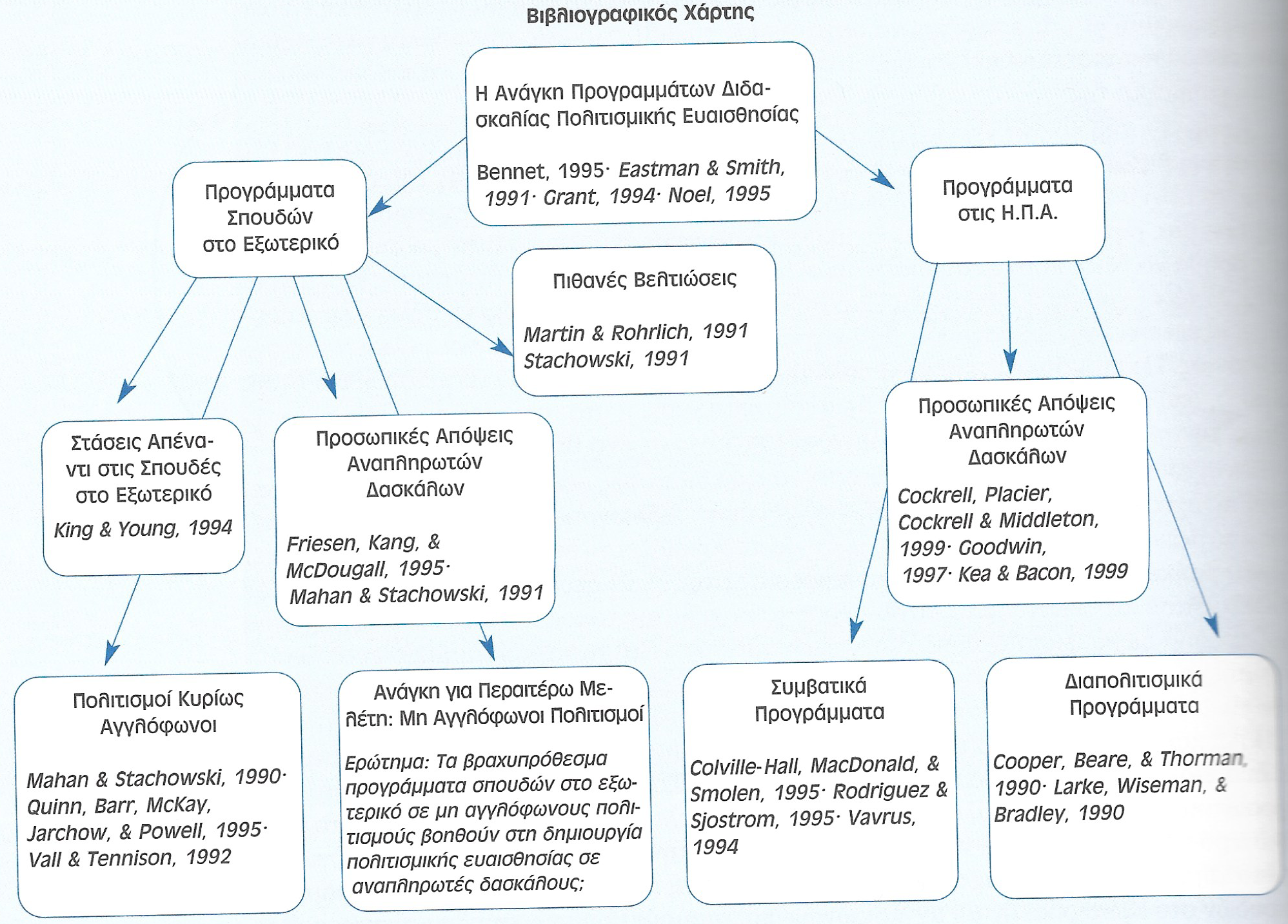 35
Βιβλιογραφικός πίνακας
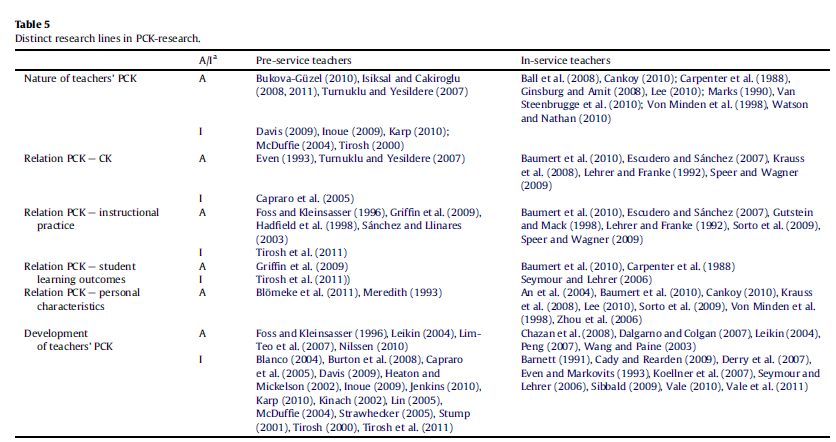 36
Συστηματική αναζήτηση
Stahnke, R., Schueler, S. & Roesken-Winter, B. (2016). Teachers’ perception, interpretation, and decision-making: a systematic review of empirical mathematics education research. ZDM Mathematics Education 48, 1–27

From the databases Eric, PsycINFO and MathEduc a total of 60 articles.

Search Fields in detail (for ERIC): 
(teach* 
AND (competenc* OR knowledge OR skill* OR education OR cognition) 
AND (perception* OR attending OR interpret* OR decision* OR noticing OR notice OR "professional vision" OR situated OR “video-based“) 
AND math*).
37
Οπτικές και Επιστημονικοί κλάδοι
Η διαφορετικότητα της πραγματικότητας – διαφορετικοί επιστημονικοί κλάδοι - διαφορετικά φαινόμενα -  διαφορετικά αντικείμενα μελέτης - διαφορετικά μεθοδολογικά εργαλεία. 
Συχνά η απομόνωση προφανής και απλή. 
Στο χώρο της ΜΕ, πιο σύνθετος ο διαχωρισμός όταν εξετάζεται το ίδιο φαινόμενο από διαφορετικές οπτικές γωνίες.
38
Ας δοκιμάσουμε
Στο θέμα:
Αντιλήψεις των εκπαιδευτικών για θέματα που σχετίζονται με τη διδασκαλία των μαθηματικών (Attitudes and beliefs)

Διαλέξτε ένα θέμα διδασκαλίας
Γραψετε τους άξονες της βιβλιογραφικής αναζήτησης που θα κάνατε
39
Ας δοκιμάσουμε
Στο θέμα:

Παρανοήσεις στην κατανόηση εννοιών από μαθητές και εκπαιδευτικούς (Μisconceptions)

Διαλέξτε μια έννοια
Γραψετε τους άξονες της βιβλιογραφικής αναζήτησης που θα κάνατε
40
Ας δοκιμάσουμε
Στο θέμα:
Ικανότητες των μαθητών σε μαθηματικές διεργασίες ( πχ. επίλυση προβλήματος, τεκμηρίωση, απόδειξη) (Problem solving, Argumentation, Proving)

Διαλέξτε μια μαθηματική διεργασία
Γραψετε τους άξονες της βιβλιογραφικής αναζήτησης που θα κάνατε
41
Παράδειγμα: Οι αιτίες της αποτυχίας στα μαθηματικά
Μπορούν να εξετασθούν:

Από κοινωνική άποψη: κοινωνικό χαρακτήρα της εκπαίδευσης, απαιτήσεις μεταβαλλόμενης κοινωνίας, το κοινωνικο-οικονομικό πλαίσιο της οικογένειας, κ.ά.
Από παιδαγωγική /διδακτική άποψη: διαφορετικές παιδαγωγικές μεθόδους, λειτουργία της τάξης, τρόπος διδασκαλίας και μάθησης, συγκεκριμένο σχολείο ή συγκεκριμένος δάσκαλος κ.ά.
Από ατομική άποψη: ιδιαιτερότητες και ιδιαίτερες ικανότητες του ατόμου, προσωπικότητά του, ψυχολογία του, κ.ά.
42
2η ενότητα
Οργανώνοντας ένα ερευνητικό σχέδιο
43
Μεθοδολογικοί σχεδιασμοί
Σε κάθε έρευνα απαιτείται η κατασκευή ενός ερευνητικού σχεδίου που περιλαμβάνει:

Διατύπωση μιας ή περισσοτέρων ερευνητικών ερωτημάτων / υποθέσεων.
Επιστημονική ή λειτουργική αποσαφήνιση των εμπλεκόμενων εννοιών και όρων (ορισμοί, εννοιολογικό πεδίο)
Διαμόρφωση μεθοδολογίας (ποια δεδομένα, από ποιο χώρο, με ποια μέσα, με ποια διαδικασία, εγκυρότητα/αξιοπιστία)
44
Διατύπωση Στόχων/Ερωτημάτων
Το θέμα μιας έρευνας εξειδικεύεται από 
Ένα στόχο που δηλώνει το περιεχόμενο της αναζήτησης
Τα ερευνητικά ερωτήματα εξειδικεύουν το στόχο, ή
Οι υποθέσεις (αν υπάρχουν) απαντούν στα ερευνητικά ερωτήματα δηλώνοντας την προσωρινή παραδοχή για την ύπαρξη κάποιων ιδιοτήτων ή σχέσεων, κ.ά.

Ερωτήματα και υποθέσεις πρέπει να είναι:
σαφή (διατυπωμένα με ακρίβεια)
ελέγξιμα (μετρήσιμα ή παρατηρήσιμα με αντικειμενικό τρόπο, δηλαδή λειτουργικά)
- 	αξιόλογα για έλεγχο (δεν έχει απαντηθεί)
45
Ας διατυπώσουμε κάποια ερωτήματα/υποθέσεις
Ποια είναι η αυθόρμητη τάση των παιδιών ηλικίας 5-6 χρόνων να εντοπίζουν, να επαναλαμβάνουν ή να συνεχίζουν μια κανονικότητα πριν από κάθε συστηματική διδακτική παρέμβαση.
	Τα παιδιά είναι σε θέση να επαναλαμβάνουν ή να συνεχίζουν μια κανονικότητα με χειραπτικό υλικό, κυρίως ακολουθώντας διαδικασίες μίμησης.

Ποιές είναι οι αντιλήψεις των μαθητών για τα γεωμετρικά σχήματα;
	Οι μαθητές συνδέουν περισσότερο ένα σχήμα με την αναπαράσταση του παρά με τις ιδιότητες και τις σχέσεις του με τα άλλα σχήματα. 

Με ποιους τρόπους αντιμετωπίζουν οι δάσκαλοι τις δυσκολίες των μαθητών στον πολλαπλασιασμό.
    Οι τρόποι παρέμβασης που επιλέγουν οι δάσκαλοι για να αντιμετωπίσουν τις δυσκολίες των μαθητών στον πολλαπλασιασμό είναι οι συστηματικές γραπτές ασκήσεις και η απομνημόνευση πολλαπλασιαστικών σχέσεων

Ποιος είναι ο βαθμός συμμετοχής των εκπαιδευτικών σε επιμορφωτικά προγράμματα  σχετικά με τα Μαθηματικά και με ποιους παράγοντες σχετίζεται;
	Η συμμετοχή των εκπαιδευτικών  είναι χαμηλή και σχετίζεται με τα ιδιαίτερα επαγγελματικά χαρακτηριστικά των εκπαιδευτικών και τις μορφές της επιμόρφωσης.
46
Έννοιες και διαστάσεις
Οι έννοιες ορίζονται, έχουν διαστάσεις και μετρούνται με δείκτες. 
	Γιατί είναι απαραίτητος ένας ορισμός;
	- Γιατί δηλώνει τη σημασία και το περιεχόμενο που δίνει ο ερευνητής στους όρους που χρησιμοποιεί.
	- Γιατί προσδιορίζει το είδος των ερευνητικών δεδομένων που θα συλλεχθούν (άξονες ερωτήσεων, δοκιμασιών, στοιχείων παρατήρησης)

	Δείκτης είναι ο τρόπος με τον οποίο θα «μετρηθεί» κάθε διάσταση της έννοιας.
47
Έννοιες -ορισμοί
Μέσα από τα ερευνητικά ερωτήματα ή τις υποθέσεις που κάνουμε αναδεικνύονται κάποιες έννοιες:

Όχι γενικά αλλά ειδικά, πχ. Όχι παρανοήσεις αλλά:
Παρανοήσεις σε σύγκριση δεκαδικών, πράξεις ακεραίων, ερμηνεία γραφικής παράστασης, κατανόηση σχημάτων...
Όχι αντιλήωεις αλλά:
Αντιλήψεις/πεποιθήσεις εκπαιδευτικών για τη χρήση μουσικής, χειραπτικών υλικών, αριθμομηχανής, geogebra, …
48
Ας ορίσουμε κάποιες έννοιες
Το άγχος των μαθητών για τις εξετάσεις στα Μαθηματικά 
Ως άγχος ορίζεται η κατάσταση αρνητικών αντιδράσεων που προκύπτουν ως αποτέλεσμα κάποιων όψεων του περιβάλλοντος οι οποίες γίνονται αντιληπτές ως απειλή για την ψυχολογική και σωματική τους ευεξία. 

	3 διαστάσεις (με αντίστοιχες συνιστώσες):
Αντίληψη άγχους
Ψυχολογικές αντιδράσεις: αρνητικά συναισθήματα, αρνητικές σκέψεις, νευρικότητα, ανησυχία, πανικός
 Σωματικές αντιδράσεις: ταχυκαρδία, στομαχικές ενοχλήσεις, πονοκέφαλοι, αλλεργίες, αδυναμία, απώλεια μνήμης
49
Ας ορίσουμε κάποιες έννοιες
Οι ανησυχίες των εκπαιδευτικών; 

	Οι ανησυχίες περιγράφουν τα συναισθήματα, σκέψεις, και αντιδράσεις που αναπτύσσουν τα άτομα αναφορικά με ένα νέο πρόγραμμα ή καινοτομία που αφορά την εργασία τους (Hord et al., 1998).

	Αρχικός ορισμός από Fuller (1969) με τρία αναπτυξιακά στάδια:
	- σχετικά με την ικανότητα να ανταποκριθεί στο έργο (προσωπικό)
	- σχετικά με το έργο και τους περιορισμούς στην τάξη (αριθμός μαθητών – πηγές κλπ) (διαχείριση – επαναπροσανατολισμός – συνεργασίες)
	- σχετικά με τα αποτελέσματα ως προς τους μαθητές (συνέπειες)

Προσαρμογή για την έρευνα και το ερωτηματολόγιο με 5 διαστάσεις, ενώ το  σχετικό εργαλείο  προτείνει 7, ακόμα πληροφορίας και επίγνωσης.
50
Ας ορίσουμε κάποιες έννοιες
Οπτικοποίηση

	Οπτικοποίηση είναι η ικανότητα, διαδικασία ή το προϊόν δημιουργίας, ερμηνείας, χρήσης και σκέψης πάνω σε εικόνες, σχήματα, διαγράμματα, νοερά, στο χαρτί ή με τεχνολογίες με σκοπό την αντίληψη και την επικοινωνία πληροφοριών, την σκέψη ή την ανάπτυξη άγνωστων ιδεών όπως και την κατανόηση τους (Arcavi, 2003, p. 217).

	Μαθηματική δραστηριότητα
 
	Μαθηματική είναι μία δραστηριότητας που δημιουργεί κι γενικεύει μοντέλα για την αντιμετώπιση και κατανόηση διαφορετικών καταστάσεων ή φαινομένων (ξεκινάει με φαινομενολογική παρατήρηση και καταλήγει σε αφαιρέσεις) (Freudenthal, 1983).
51
Πιο γενικές έννοιες!! Προσοχή!
Οι ορισμοί είναι που είναι γενικοί προσαρμόζονται στο θέμα που αφορά η έρευνα όπως για παράδειγμα οι έννοιες στάση, προσδοκίες, ανησυχίες κλπ.

	- Στάση αποτελεί μια εκμαθημένη προδιάθεση απόκρισης σε συναισθηματικά, γνωστικά και συμπεριφορικά ερεθίσματα.
	Έτσι, εξειδεικεύεται:
	η στάση των εκπαιδευτικών απέναντι στη εισαγωγή της τεχνολογίας στην εκπαιδευτική διαδικασία σχετίζεται με τις γνώσεις που έχουν για αυτή την εισαγωγή, το πώς αισθάνονται, και ποια προδιάθεση συμπεριφοράς.
52
Πιο γενικές έννοιες!! Προσοχή!
- Οι προσδοκίες αφορούν τα αναμενόμενα θετικά οφέλη του υποκειμένου από ατομική, επαγγελματική και κοινωνική άποψη. 

Έτσι, εξειδεικεύεται:
	οι προσδοκίες των φοιτητών για τις μεταπτυχιακές σπουδές σχετίζονται με τα οφέλη που αναμένουν σε επίπεδο ανάπτυξης γνώσεων, ικανοτήτων και αυτό- εικόνας, σε επίπεδο επαγγελματικών προσόντων όπως και κοινωνικής αναγνώρισης και βελτίωση της κοινωνικής θέσης.
53
Πιο γενικές έννοιες!! Προσοχή!
- Ανησυχίες αποτελούν τα αρνητικά αισθήματα που αισθάνεται κάποιος αναφορικά με τον εαυτό του, τη δράση που αφορά και τις πιθανές επιπτώσεις. 

Έτσι, εξειδεικεύεται:
	… οι ανησυχίες των μεταπτυχιακών φοιτητών για τις σπουδές εξειδικεύονται στα αισθήματα άγχους των φοιτητών ως προς την ικανότητα τους να ανταποκριθούν στις απαιτήσεις, την αβεβαιότητα αν μπορούν να αναπτύξουν σχετικές γνώσεις, όπως επίσης και την αγωνία για τις πιθανές επιπτώσεις από αυτό
54
Σύνδεση ερωτημάτων – εννοιών και μεθοδολογίας
Σε όλα τα εργαλεία

ερωτηματολόγια/συνεντεύξεις
Τεστ
Παρατήρηση


Διαφάνειες 2
55
Ας κάνουμε ξανά μια δοκιμή!
Θέμα1: 	Η αντίληψη της κανονικότητας σε παιδιά προσχολικής και πρώτης σχολικής ηλικίας
Θέμα 2: 	Οι αντιλήψεις των μαθητών για τα γεωμετρικά σχήματα.
Θέμα 3: 	Οι αντιλήψεις των εκπαιδευτικών για τη μέτρηση και το μέγεθος.
Θέμα 4: 	Στάσεις των εκπαιδευτικών απέναντι στη διδασκαλία με κατανόηση
12:16
Θέμα: Ανησυχίες εκπαιδευτικών Α’ βάθμιας για την εφαρμογή νέου προγράμματος σπουδών στα Μαθηματικά
Ερωτήματα	
Τι είδους ανησυχίες έχουν οι εκπαιδευτικών αναφορικά με τις καινοτομίες που εισάγονται με το νέο ΠΣ για τα Μαθηματικά και τα βιβλία; 
Με ποιους παράγοντες συνδέονται (χρόνια υπηρεσίας και διδακτική εμπειρία);

Ερευνητικό σχέδιο 
ποια στοιχεία: απαντήσεις με αυτό- αναφορικές μεθόδους
ποιο δείγμα: εκπαιδευτικούς διαφορετικούς σε ηλικία, χρόνια υπηρεσίας και εμπλοκή σε καινοτομίες 
μέσο/εργαλείο: ερωτηματολόγιο με στάδια ανησυχιών (προσαρμογή του stages of concern questionnaires, SoCQ)
57
Θέμα: Ανησυχίες εκπαιδευτικών Α’ βάθμιας για την εφαρμογή νέου προγράμματος σπουδών στα Μαθηματικά
Άξονες ερωτήσεων ερωτηματολογίου σύμφωνα με τις διαστάσεις των εννοιών (από τον ορισμό τους):

	1ος άξονας: Ερωτήσεις για τις ανησυχίες (αν, πόσο διάστημα)
	2ος άξονας: Ερωτήσεις για ανησυχίες ως προ προσωπικές δυνατότητες 	
	3ος άξονας: Ερωτήσεις για ανησυχίες  ως προς τη διαχείριση στην τάξη
	4ος άξονας: Ερωτήσεις για ανησυχίες ως προς τον προσανατολισμό του μαθήματος
	5ος άξονας: Ερωτήσεις για ανησυχίες ως προς τις συνεργασίες
	6ος άξονας: Ερωτήσεις για ανησυχίες ως προς τις πιθανές συνέπειες στους μαθητές
58
Θέμα: Τα οφέλη από την χρήση ψηφιακών προγραμμάτων στην πρώτη αρίθμηση;
Ερωτήματα
Σε ποιο βαθμό η συστηματική χρήση του ψηφιακού προγράμματος «…» βελτιώνει τις προσθετικές ικανότητες στην πρώτη δεκάδα, των παιδιών προσχολικής ηλικίας. 

Ερευνητικό σχέδιο 
ποια στοιχεία:  το πρόγραμμα θα χρησιμοποιηθεί για διάστημα…. και … φορές. Θα χρησιμοποιηθούν τα έργα… θα καταγραφεί ο βαθμός χρήσης και θα συγκριθεί με τις προσθετικές ικανότητες.
δείγμα: Μαθητές 5-6 χρόνων
μέσο/τεστ: ένα τεστ με προσθέσεις πριν και μετά τη χρήση του ψηφιακού προγράμματος.
59
Θέμα: Τα οφέλη από την χρήση ψηφιακών προγραμμάτων στην πρώτη αρίθμηση;
Έννοιες: η χρήση και οι προσθετικές ικανότητες
	Διαστάσεις χρήσης του προγράμματος «..»
	- Συχνότητα, χρόνος, τρόπος
	-  Αριθμός, είδος και περιεχόμενο έργων
 
Διαστάσεις προσθετικών ικανοτήτων: 
    Ικανότητα προσθέσεων με 
-    Μικρούς και μεγάλους αριθμούς
- 	Μικρούς και μεγάλους προσθετέους 
-	Ιδιότητες πρόσθεσης
- 	Προσθετικά προβλήματα
60
Θέμα: Τα οφέλη από την χρήση ψηφιακών προγραμμάτων στην πρώτη αρίθμηση;
Άξονες περιεχομένου τεστ

	1ος άξονας. Ασκήσεις με μικρούς αριθμούς προφορικά.
	2ος άξονας. Ασκήσεις με μεγάλους αριθμούς με υλικό.
	3ος άξονας. Ασκήσεις με μικρούς+ μεγάλους προσθετέους αριθμητικά.
	4Ος άξονας. Ασκήσεις με ιδιότητες.
	5ο άξονας. Ασκήσεις με προσθετικά προβλήματα.
61
Θέμα: Κανονικότητες στην προσχολική και πρώτη σχολική ηλικία
Ερωτήματα
Ποια είναι η αυθόρμητη τάση των παιδιών ηλικίας 5-6 χρόνων να εντοπίζουν, να επαναλαμβάνουν ή να συνεχίζουν μια κανονικότητα πριν από κάθε συστηματική διδακτική παρέμβαση.

Ερευνητικό σχέδιο 
ποια στοιχεία:  προφορικές ασκήσεις σε κανονικότητες
δείγμα: παιδιά νηπιαγωγείου και α’ δημοτικού
μέσο/τεστ: σε προφορική επικοινωνία με τα παιδιά και τη χρήση υλικού
62
Θέμα: Κανονικότητες στην προσχολική και πρώτη σχολική ηλικία
Έννοιες: κανονικότητε , μορφές και δράσεις
Κανονικότητα ή πρότυπο (pattern) ονομάζεται μια οργάνωση χαρακτηριστικών σε ένα αντικείμενο ή μια κατάσταση που παραμένει αμετάβλητη ενώ άλλες ιδιότητες αλλάζουν.
Ειδικά στο χώρο των Μαθηματικών, πρότυπο αποτελεί ένα σύνολο από μορφικά, γεωμετρικά ή μετρικά χαρακτηριστικά που παραμένουν σταθερά μέσα σε ομάδες αριθμών, σχημάτων, μεγεθών ή άλλων μαθηματικών καταστάσεων. 
Διαστάσεις: 
 Μορφές κανονικότητας (ΑΒ, ΑΒΑ, ΑΒΑΒ, κλπ)  
 Χαρακτηριστικά (μορφικά, γεωμετρικά ή μετρικά χαρακτηριστικά)
 Μορφή εξέλιξης (γραμμική, κυκλική ή αλγοριθμική
 Μορφή υλικού
 Μορφή δράσης (αντιγραφή, συνέχιση, εύρεση στοιχείου που λείπει…)
63
Θέμα: Κανονικότητες στην προσχολική και πρώτη σχολική ηλικία
Άξονες περιεχομένου τεστ

	1ος άξονας. Έργα με αντιγραφή (σε διάφορες μορφές και υλικό)
	2ος άξονας.Έργα με συνέχιση (σε διάφορες μορφές και υλικό)
	3ος άξονας.Έργα με εύρεση λάθους (σε διάφορες μορφές και υλικό)
	4Ος άξονας. Έργα με εύρεση σχεδίου (σε διάφορες μορφές και υλικό)
64
tzekaki@auth.gr
65